Scripture Reading: Genesis 3:1-13
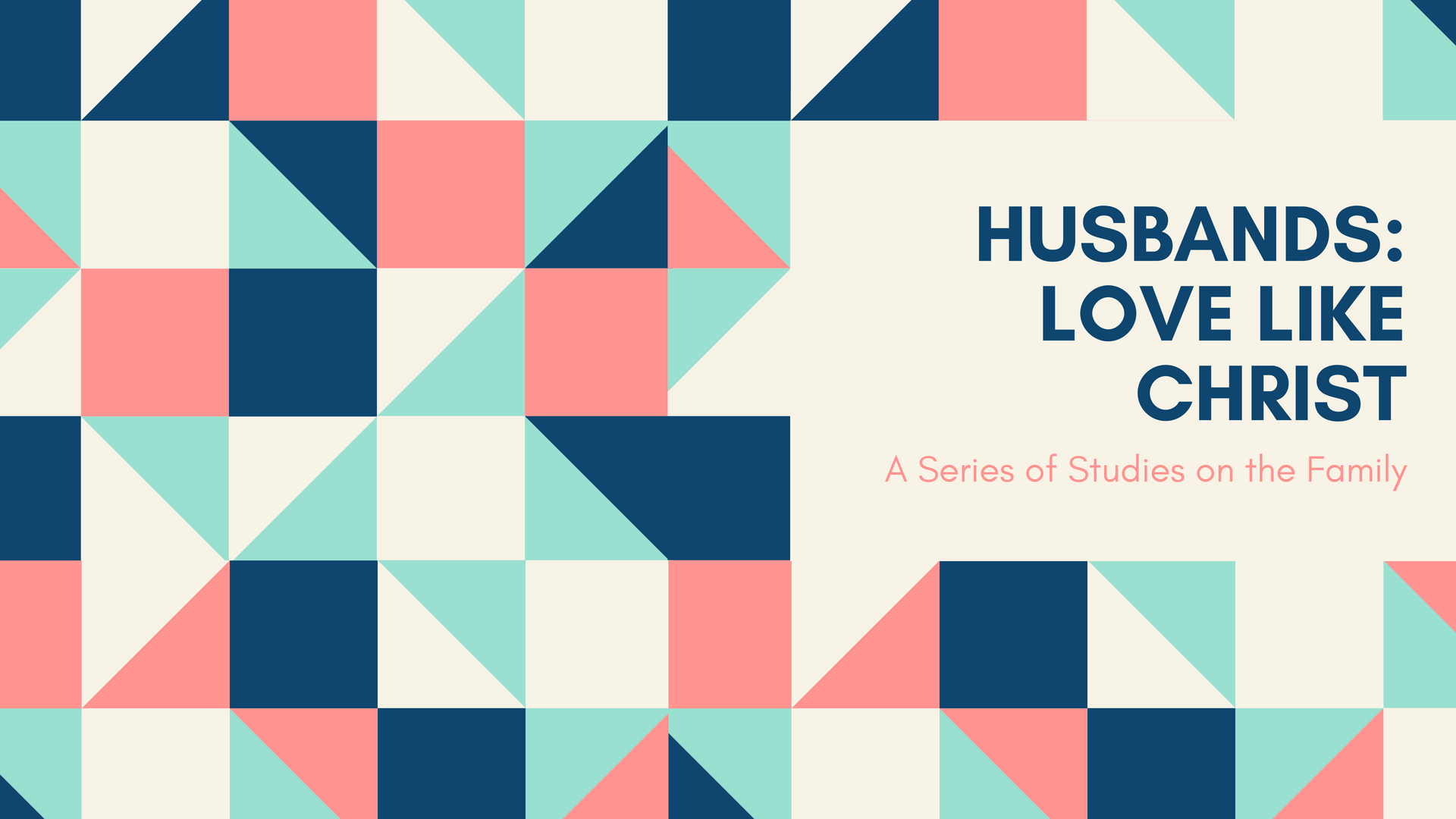 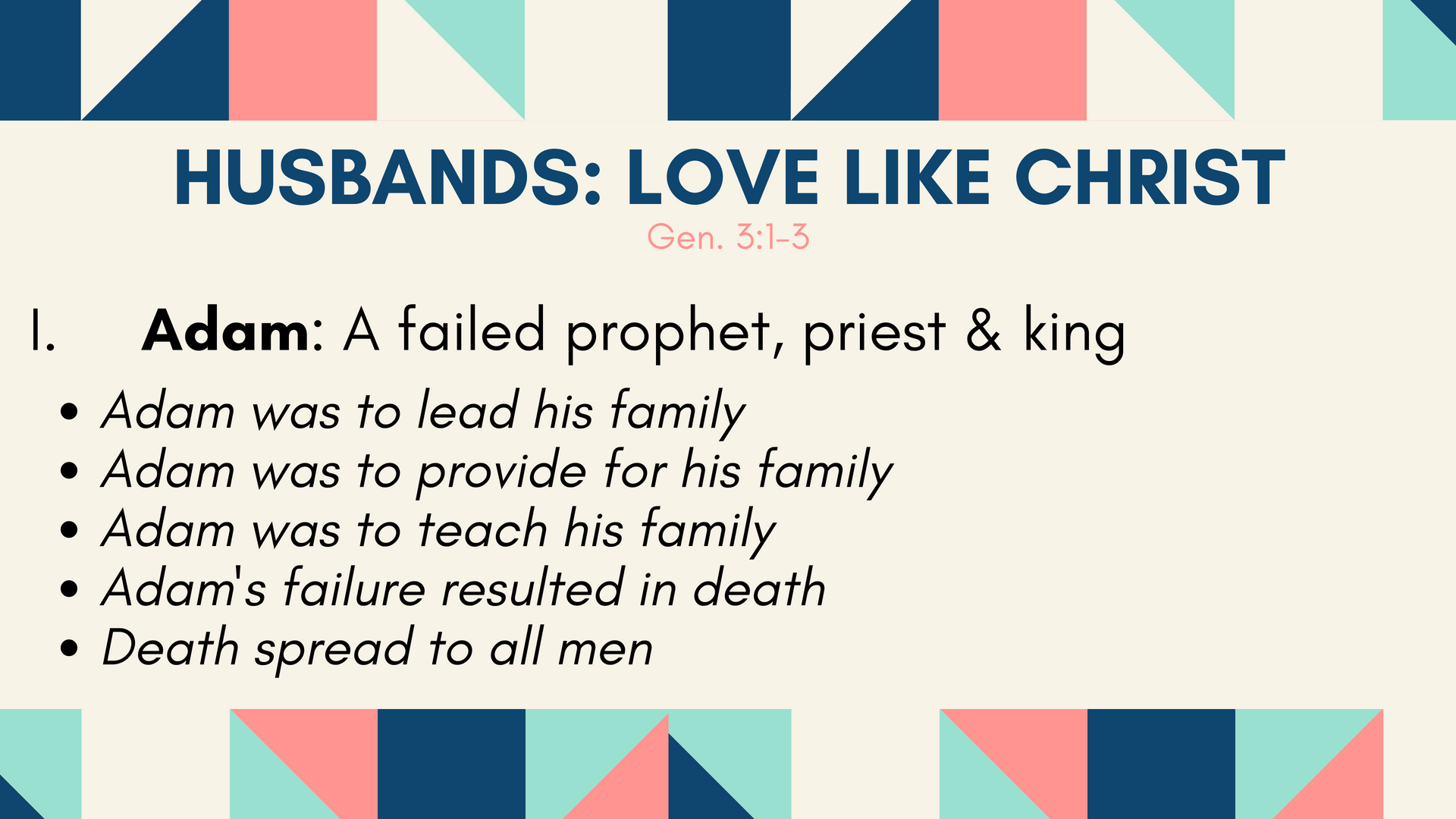 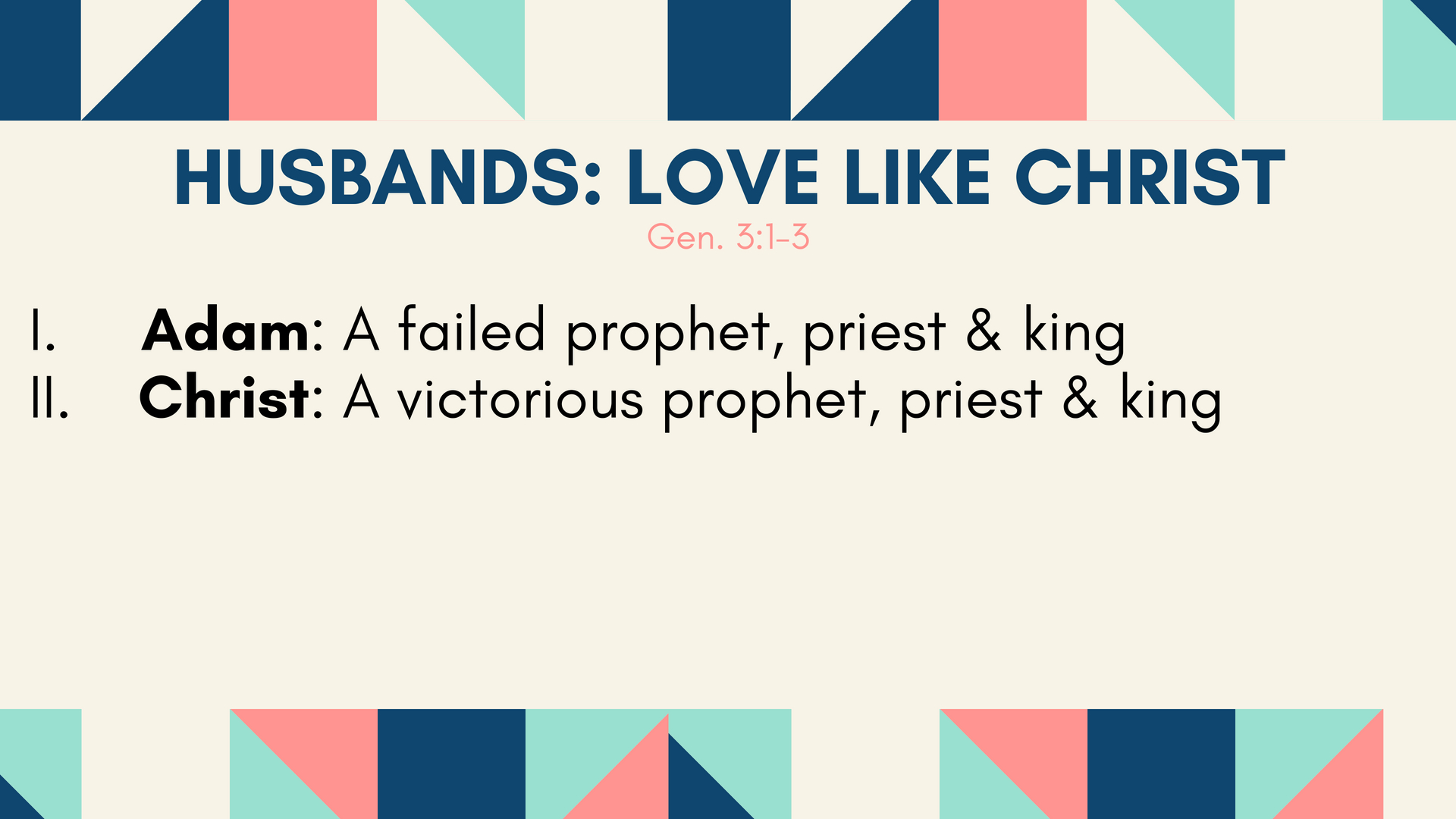 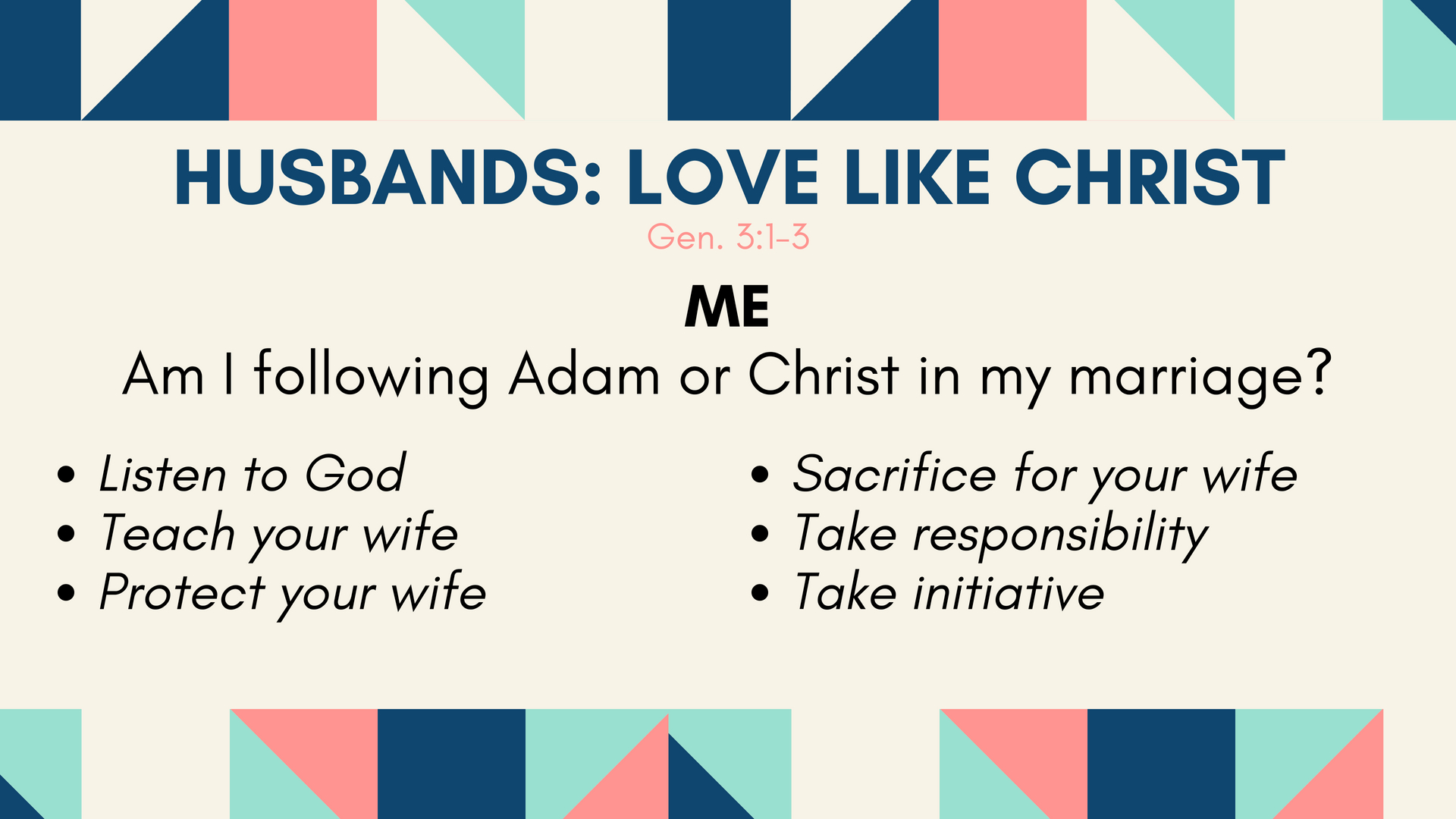